Smith Kaart
Oefening 2
Jan Genoe
December 2022
# Smith Kaart Oefening 2
## Opgave

Hoe gebruik je een Smith kaart om een antenne van 80 Ohm aan te passen aan een coax van 50 Ohm voor een frequentie van 300 MHz ($\lambda$= 50 cm)?
###### Smith kaart van de eerste oplossing.
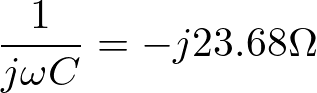 Het schema dat we nodig hebben om deze eerst oplossing te realiseren wordt dus:
###### circuit van de eerste oplossing
### Oplossing 2: Bijplaatsen van een inductantie in serie

We plaatsen $\frac{Z_L}{Z_0}=1.6$ op de Smith kaart en we zoeken waar we de r=1 cirkel snijden in het onderste deel van de kaart.
###### Smith kaart van de tweede oplossing
Het schema dat we nodig hebben om deze tweede oplossing te realiseren wordt dus:
###### circuit van de tweede oplossing.
### Oplossing 3: Bijplaatsen van een capaciteit in parallel

We plaatsen $\frac{Z_L}{Z_0}=1.6$ op de Smith kaart en we zoeken waar we de y=1 cirkel snijden in het bovenste deel van de kaart.
###### Smith kaart van de derde oplossing.
Omdat een Smith kaart in admitantie het spiegelbeeld is van een Smith kaart in impedentie, kunnen we ook de kaart spiegelen. We moeten dan wel aan de andere kant van de kaart vertrekken. Dit is weergegeven in figuur 6.
###### Smith kaart van de derde oplossing als admittantie.
Het schema dat we nodig hebben om deze derde oplossing te realiseren wordt dus:
###### circuit van de derde oplossing.
### Oplossing 4: Bijplaatsen van een spoel in parallel

We plaatsen $\frac{Z_L}{Z_0}=\frac{1}{1.6}$ op de Smith kaart en we zoeken waar we de y=1 cirkel snijden in het bovenste deel van de kaart.
###### Smith kaart van de vierde oplossing.
Het schema dat we nodig hebben om deze vierde oplossing te realiseren wordt dus:
###### circuit van de vierde oplossing.
### Oplossing 5: Oplossing 3 waarbij de condensator vervangen is door een open transmissielijn

De y = 1 - j 0.47 compenseren we door +j 0.47 vertrekkende vanuit g=0.
###### Smith kaart van de vijfde oplossing.
Het schema dat we nodig hebben om deze vijfde oplossing te realiseren wordt dus:
###### circuit van de vijfde oplossing.
### Oplossing 6: Oplossing 3 waarbij de condensator vervangen is door een kortgesloten transmissielijn

De y = 1 - j 0.47 compenseren we door +j 0.47 vertrekkende vanuit g=$\infty$
###### Smith kaart van de zesde oplossing.
Het schema dat we nodig hebben om deze zesde oplossing te realiseren wordt dus:
###### circuit van de zesde oplossing.
### Oplossing 7: Oplossing 4 waarbij het spoel vervangen is door een open transmissielijn

De y = 1 + j 0.47 compenseren we door -j 0.47 vertrekkende vanuit g=0.
###### Smith kaart van de zevende oplossing.
Het schema dat we nodig hebben om deze zevende oplossing te realiseren wordt dus:
###### circuit van de zevende oplossing.
### Oplossing 8: Oplossing 4 waarbij het spoel vervangen is door een kortgesloten transmissielijn


De y = 1 + j 0.47 compenseren we door -j 0.47 vertrekkende vanuit g=$\infty$.
###### Smith kaart van de achtste oplossing.
Het schema dat we nodig hebben om deze achtste oplossing te realiseren wordt dus:
###### circuit van de achtste oplossing.